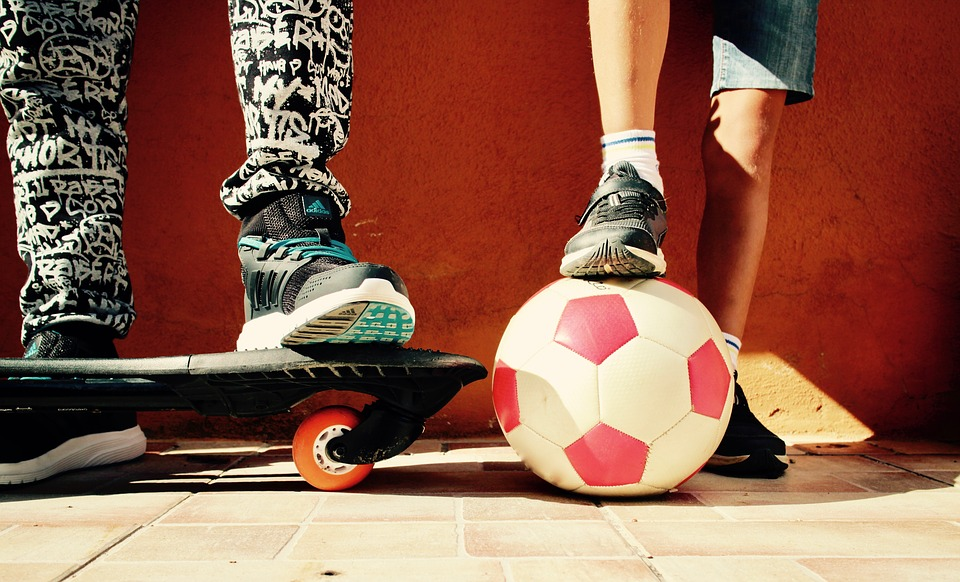 CHAPTER 8.SOCIAL WORK WITH ADOLESCENTS: MENTORING IN SCHOOLS
Human Behavior for Social Work Practice
Power Point format & design by: Bailey Jader, University of Minnesota
Photo Credit: Pixabay
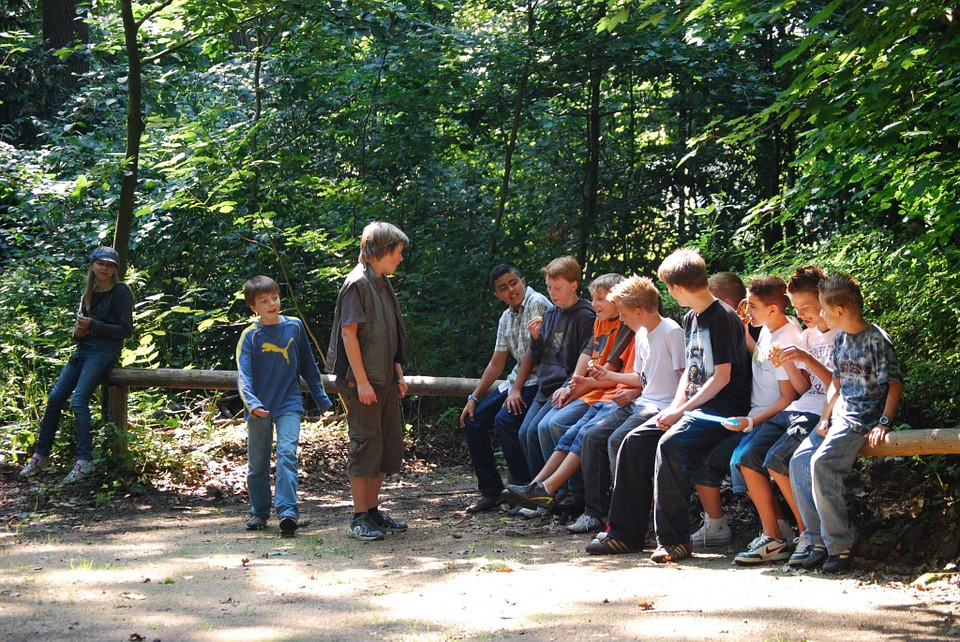 Objectives
Understand changing biopsychosocial characteristics & cultural contexts of people 12-22 years old
Illustrate developmental role of school-based mentoring programs
Review influences of meso- & microsystems formed at school, home, in community
Photo Credit: Pixabay
[Speaker Notes: The major learning objectives for this chapter are:
Understanding the changing biopsychosocial characteristics and cultural contexts of people roughly twelve to twenty-two years old.
Illustrate the developmental role of school-based mentoring programs.
Review the influence of mesosystems and microsystems formed at school, home, and the community.]
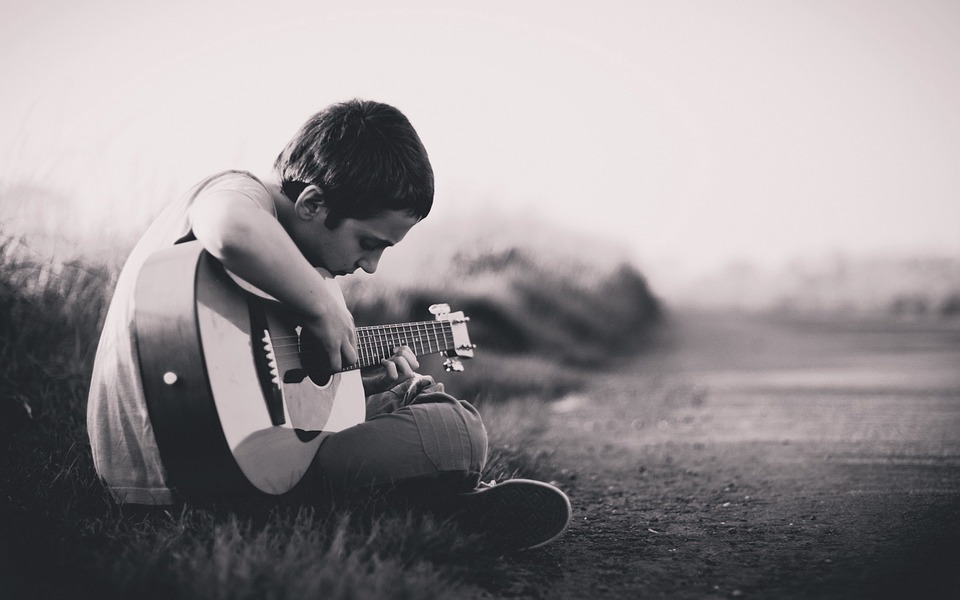 Adolescence
Adolescence = time of rapid development; begins at puberty, ends w/ adult roles
Dramatic development occurs in physical, psychological & social areas
Individuals vary in skills developed during childhood; experiences in home, school, community contexts
Specific & differential skills, experiences, support affect functioning/range of responses in adolescence
One of most stereotyped groups in society
Photo Credit: Pixabay
[Speaker Notes: Adolescence is a time of rapid development beginning with puberty and ending with adult roles.
Dramatic development occurs in these areas:
Physical
Psychological
Social 
Individuals vary in:
Skills developed during childhood;
Experiences in home, school, and community contexts. 
Specific and differential skills, experiences, and support affect functioning and range of responses in adolescence. 
Adolescents are one of the most stereotyped groups in society as they navigate transitions to adult roles
Portrayed in the media as delinquent, overly sexual, foolish, irresponsible, and troubled.]
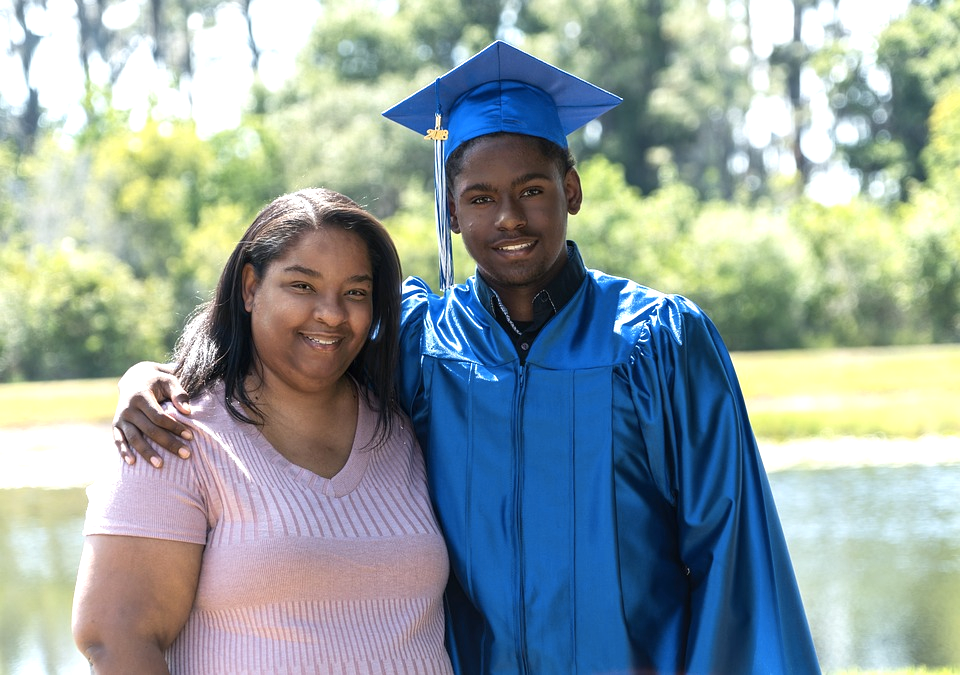 Adolescence
How experience transitions to adult roles varies by cultural/historical contexts
Boundaries between childhood/adulthood affected by social, political, economic circumstances
Acquire new roles shaped within expanding diverse social contexts
School = central context of development
Photo Credit: Pixabay
[Speaker Notes: How adolescents experience transitions to adult roles varies by cultural and historical contexts. 
The boundaries between childhood and adulthood are affected by social, political and economic circumstances. 
How individuals acquire new roles throughout adolescence is shaped within an expanding array of diverse social contexts.
These might include family, school, peer groups, romantic relationships, work, leisure activities, and community organizations. 
For many, school is a central context of development throughout adolescence.]
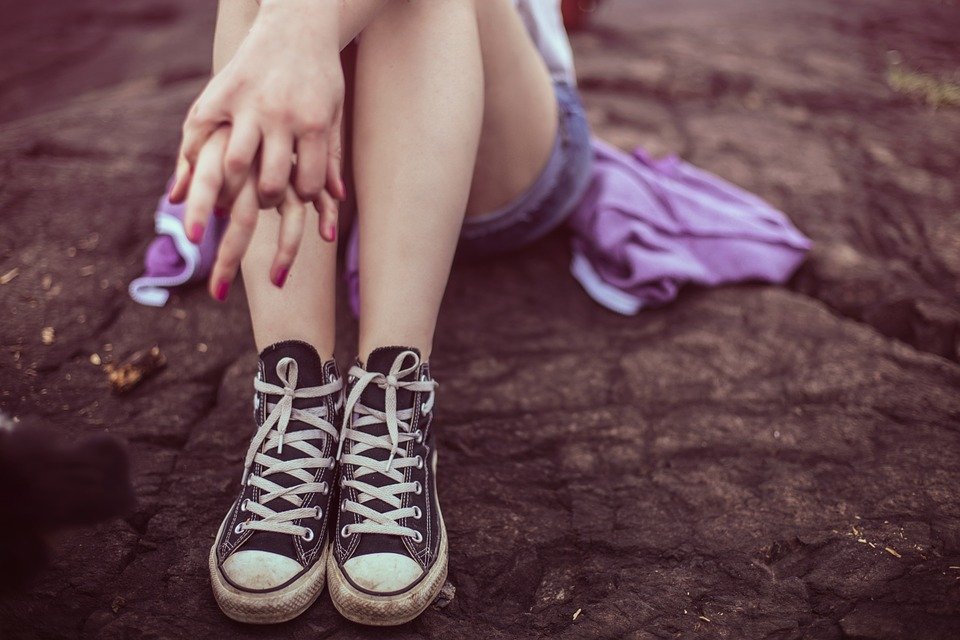 School Social Work with Adolescents
Mentoring interventions = focus of school social work; provide crucial support
Blends fields of education & social work to support well-being/academic achievement
Emerged in 20th century
Started from concern for children impacted by poverty or family issues
Went to immigrant children homes;  developed links between families/schools
Continue to act as home-school-community liaison
Provide assessments, advocacy, assist in removing barriers
Photo Credit: Pixabay
[Speaker Notes: Mentoring interventions are the focus of school social work and provide crucial support for adolescents
School social work blends the fields of education and social work to support the well-being and academic achievement of children in school. 
School social work emerged at the beginning of the twentieth century.
Started from concern for children whose learning was impeded by poverty or family issues. 
School social workers went to the homes of immigrant children to develop links between families and schools. 
Contemporary school social workers continue to act as a home-school-community liaison
Additionally, they provide assessments, advocacy, and assist in removing barriers.]
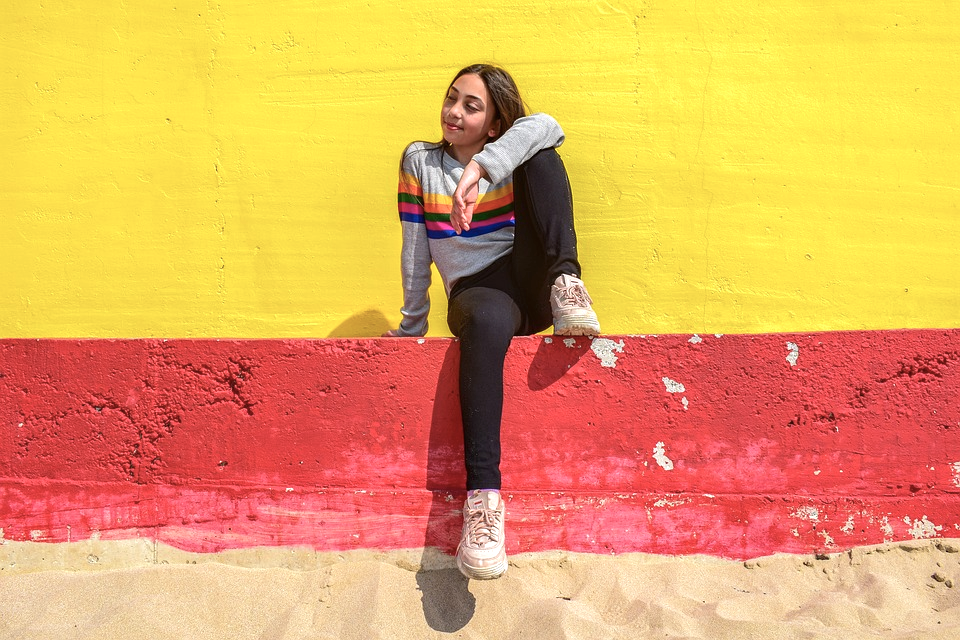 School Social Work with Adolescents
School social workers: 
Provide direct interventions to children and families
Link children & families to community services 
Advocate to make schools more responsive to children's’ needs
Immediate interventions for adolescent problems needed; funding limitations shrink community resources
SW’s only resource for mental health screening, assessment, intervention, referral in rural school districts
Some districts rely on teachers to provide functions provided by social workers
Photo Credit: Pixabay
[Speaker Notes: Roles of school social workers include:
(1) Provide direct interventions to children and families. (e.g. social skills groups
(2) Link children and families to community services not available at the school. (e.g. referrals for possible depression or attention deficit with hyperactivity disorder) 
(3) Advocate for children to make schools more responsive to their needs. 
As an example, school social workers often  advocate for schools, law enforcement agencies, and families to adopt positive approaches to awarding and disciplining behavior
Immediate and direct interventions for adolescent problems are needed as funding limitations shrink community resources. 
School social workers may act as the only resource for mental health screening, assessment, intervention, and referral in rural school districts. 
Some districts rely on teachers to provide functions usually provided by social workers.]
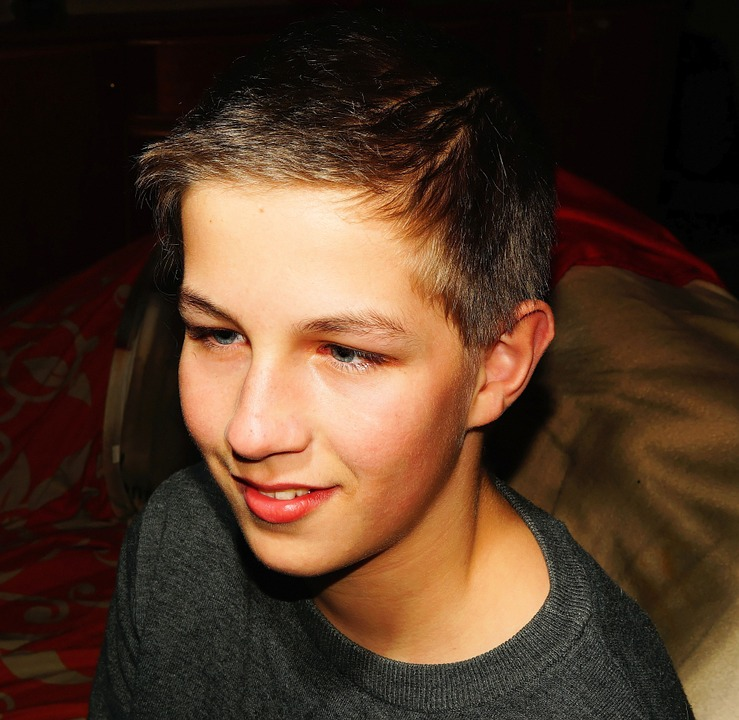 School Social Work with Adolescents
Developmental, ecological-systems thinking emphasizes relations of child, family, school, & community; can affect educational outcomes
Developmental, ecological-systems thinking applied:
Alert to potential problems; suggests intervention strategies
Identify mismatches between developmental needs & school demands
Develop preventive interventions to establish trusting relationships
Photo Credit: Pixabay
[Speaker Notes: Developmental, ecological-systems thinking in school social work emphasize relations of the child, family, school, and community that can affect educational outcomes.
Ways school social workers apply this perspective:
Alert to potential problems and suggests intervention strategies.
Identify potential mismatches between developmental needs and school demands.
Develop preventive interventions (e.g. school-based mentoring programs) to establish trusting relationships for children with adults.]
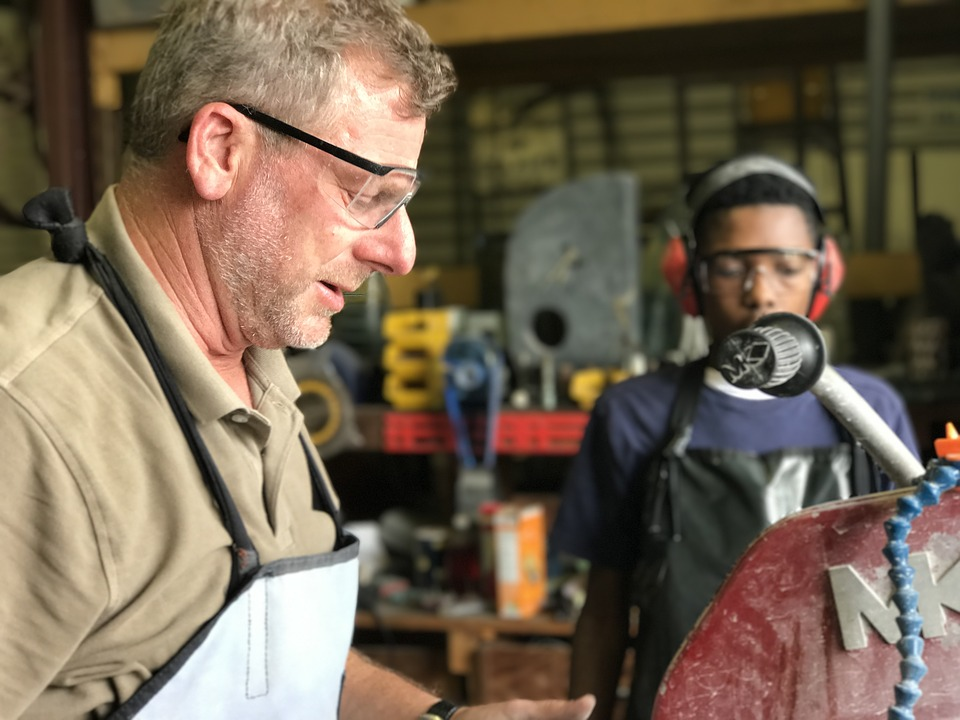 Mentoring Programs
Mentoring = relationship between adult &  younger person
Ongoing support, encouragement, guidance supplied by adult 
Bond of mutual commitment, respect, identification, & loyalty develops
Mentoring relationships: 
Support adolescent’s well-being & development
Facilitate transition into adulthood
Improve psychological, social, academic, career functioning of at-risk adolescents
Photo Credit: Pixabay
[Speaker Notes: Mentor refers to a relationship between an experienced adult and an unrelated younger person.
Ongoing support, encouragement, and guidance are supplied by the adult. 
A bond of mutual commitment, respect, identification, and loyalty may be developed. 
Mentoring relationships: 
Support the adolescent’s well-being and development.
Facilitate the transition into adulthood.
Improve psychological, social, academic, and career functioning of at-risk adolescents.]
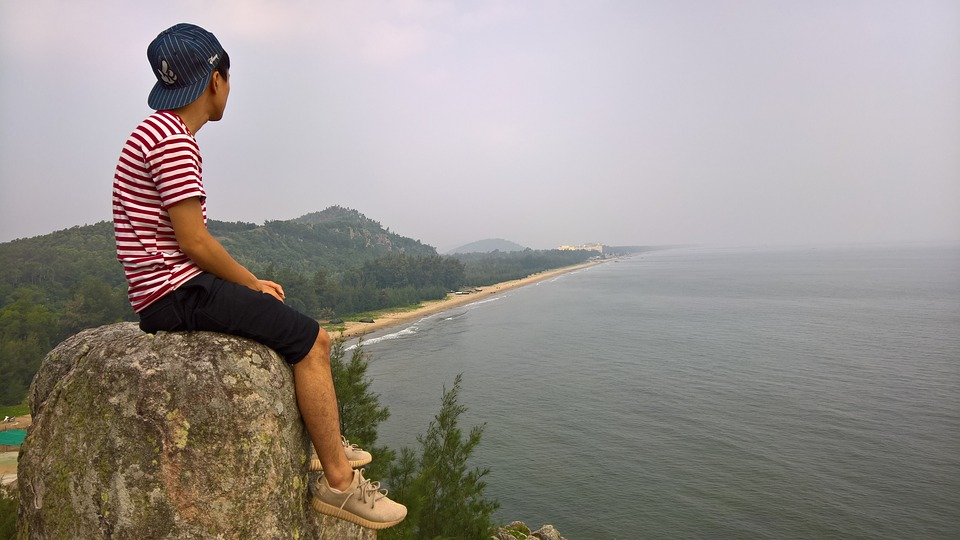 Mentoring Programs
Impediments to mentoring relationships:
Family mobility isolates mentor & youth from family members & safe adults
Sequestering children at home in high-crime neighborhoods; protects, but restricts opportunities
3 Types:
Formal volunteer programs
Youth Initiated Mentoring
School-based mentoring
Photo Credit: Pixabay
[Speaker Notes: Factors that prevent formation of mentoring relationships include:
Family mobility that isolates the mentor and sometimes the youth from family members and other safe adults.
Sequestering children at home in high-crime neighborhoods that protects them from danger but also restricts their opportunities.
Mentoring programs that will be discussed are:
Formal volunteer programs
Youth Initiated Mentoring
School-based mentoring]
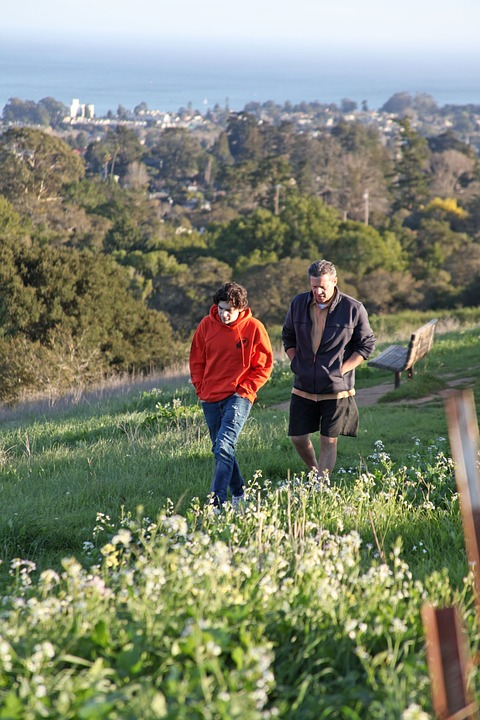 Formal Mentoring Programs
Pair supportive adults w/ vulnerable adolescents
Mentors positively affect youth outcomes
Offer emotional support, practical assistance, role modeling
Offer support in social & emotional development, school achievement, reducing delinquent behavior & substance misuse
Longer relationships = strong bonds w/better outcomes
Photo Credit: Pixabay
[Speaker Notes: Formal mentoring programs pair supportive adults with vulnerable adolescents.
Mentors assigned through these volunteer programs can positively affect youth outcomes. 
Mentors may offer emotional support, practical assistance, and role modeling.
Mentors may offer support in:
Social and emotional development
School achievement
Reducing delinquent behavior and substance misuse.
Relationships that are of longer duration, have frequent and consistent meetings, and have strong emotional bonds are associated with better youth outcomes.]
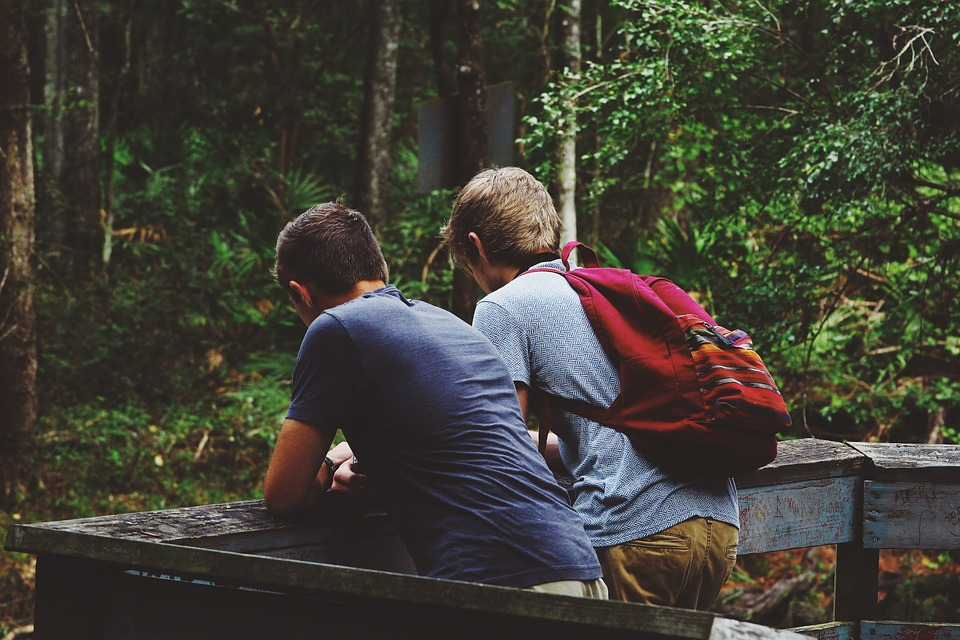 Youth Initiated Mentoring
Approach may address limitations of natural & formal mentoring relationships
Youth receive training in mentor-recruitment strategies & nominate mentors from non-parental adults already part of social networks
Results in longer lasting relationships than formal mentoring programs
Appropriate w/ first generation college students, low income & minority youth
Canada organized programs = vital part of assisting Aboriginal students negotiate university courses & campus life
Photo Credit: Pixabay
[Speaker Notes: Youth Initiated Mentoring (YIM) is an approach that may address limitations of both natural and formal mentoring relationships.
Youth receive training in mentor-recruitment strategies and then nominate mentors from non-parental adults who are already part of their social networks.
YIM results in longer lasting relationships than traditional, formal mentoring programs. 
YIM is especially appropriate with first generation college students, youth from low income backgrounds, and minority youth.
In Canada organized YIM programs are a vital part of assisting Aboriginal students to negotiate university courses and campus life.]
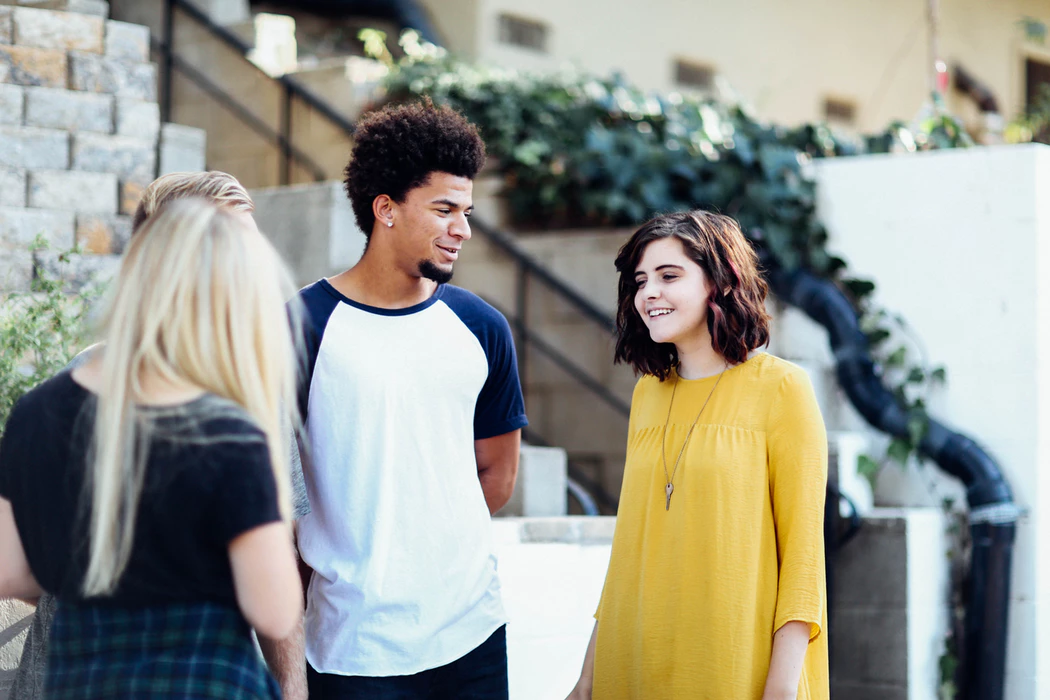 School-based Mentoring
School-based mentoring = fastest-growing type
Children & mentors engage in activities (e.g. homework, talking, games, arts & crafts)
Capitalizes on knowledge, supervision & support of adults already in schools
Program modality reaches more youth: 
Reduced requirements for parental involvement
Few safety risks
Efficient monitoring methods & relationship building.
Photo Credit: Pixabay
[Speaker Notes: School-based mentoring is the fastest-growing form of mentoring.
Children and mentors meet regularly to engage in activities such as homework, talking, or participating in games, arts and crafts, or other activities.
This form of mentoring capitalizes on the knowledge, supervision, and support of the adults who are already in schools.
This program modality reaches more youth due to: 
Reduced requirements for parental involvement
Few safety risks
Efficient monitoring methods and relationship building.]
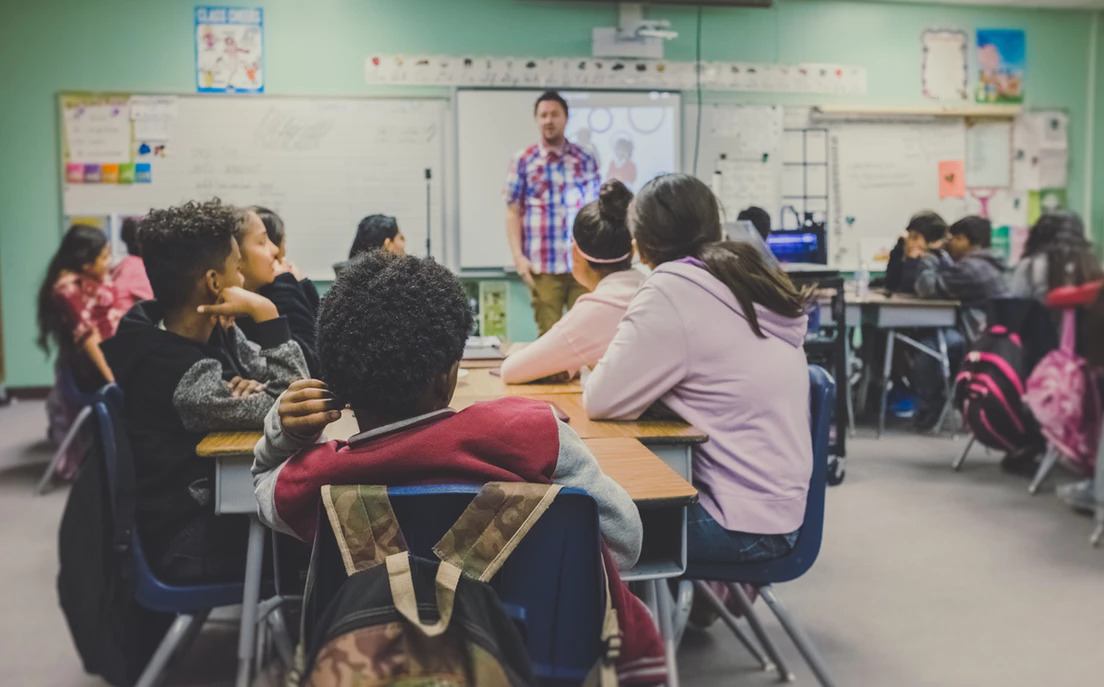 School-based Mentoring
Limitations:
Limited to the school setting
Less emotionally intense; shorter duration
Less effective at improving academic achievement
Strengths:
Support from non-familial adults
Relationships w/ teachers
Peer support
Perceptions of scholastic efficacy
Reduced school-related misconduct
Reduced absenteeism/truancy
Photo Credit: Unsplash
[Speaker Notes: Limitations of school-based mentoring relationships
Limited to the school setting
Less emotionally intense and of shorter duration than community-based programs.
Less effective at improving academic achievement.
Strengths include improvements in:
Support from non-familial adults
Relationships with teachers
Peer support
Perceptions of scholastic efficacy
Reduced school-related misconduct
Reduced absenteeism and truancy.]
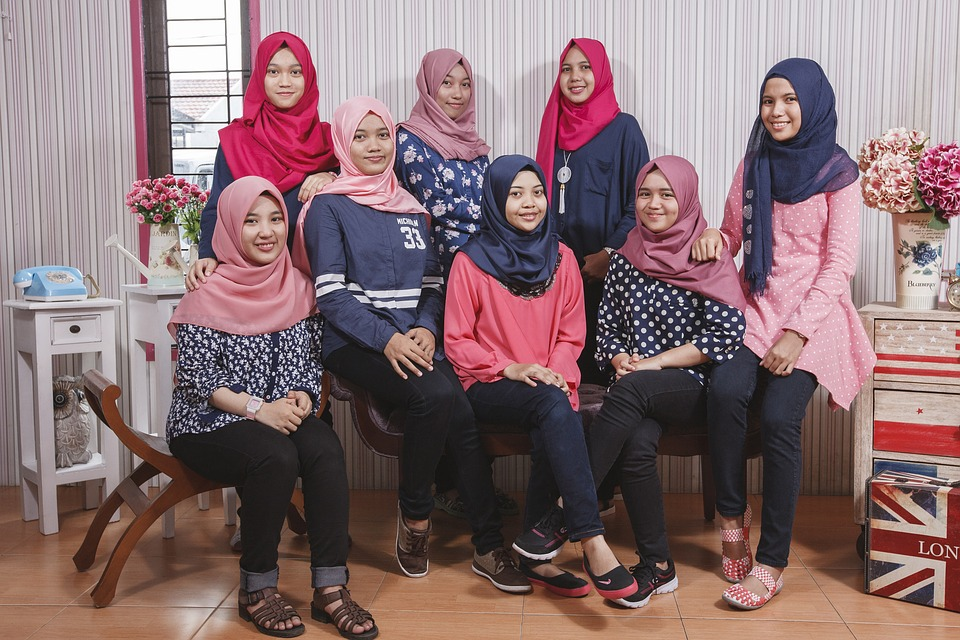 Highlights of Development During Adolescence
Highlights of Development During Adolescence
Adolescence viewed as phases:
Early adolescence (10-13 yrs.)
Middle adolescence (14-17 yrs.)
Late adolescence (18-22 yrs.)
Scientists & practitioners view adolescence as series of phases:
Early adolescence (10-13 years)
Middle adolescence (14-17 years)
Late adolescence (18-22 years)
Photo Credit: Pixabay
[Speaker Notes: Scientists and practitioners generally view adolescence as a series of phases rather than a single developmental period
Early adolescence (about 10-13 years)
Middle adolescence (about 14-17 years)
Late adolescence (about ages 18-22 years)]
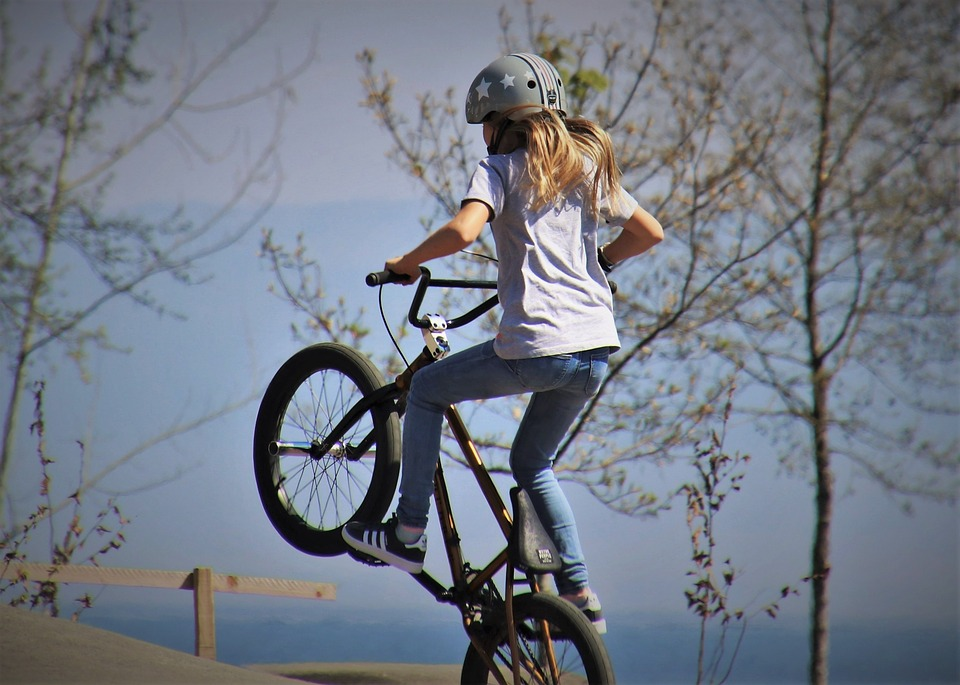 Highlights of Development During Adolescence
Throughout phases, adolescents:
Master skills necessary for economic survival
Learn appropriate social roles associated w/adult status
Develop emotional independence from parents/adults
Acquire deeper understanding of culture’s values & ethical system
Learn to behave in socially responsible ways
Photo Credit: Pixabay
[Speaker Notes: Throughout these phases, adolescents progress to:
Master skills necessary for economic survival,
Learn appropriate social roles associated with adult status,
Develop more emotional independence from parents and other adults, 
Acquire a deeper understanding of their culture’s values and ethical system,
Learn to behave in a socially responsible fashion as defined by their culture.]
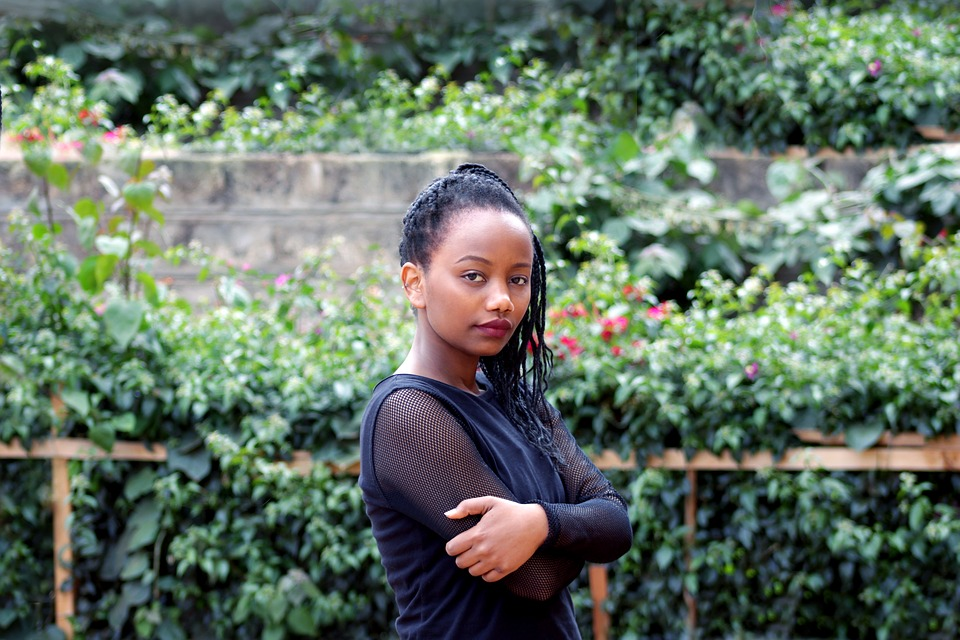 Highlights of Development During Adolescence
Adolescence cut short; poverty & victimization
Young person struggles to acquire skills to participate in mainstream society
Environment doesn’t allow “catch-up” period to learn missed skills
Adolescent period lengthened in U.S.
Longer life expectancy 
Young people mature physically earlier
Increased time required to acquire knowledge/skills to be independent
Older adolescents economically dependent on parents into 20’s
Photo Credit: Pixabay
[Speaker Notes: Adolescence can be cut short because of poverty or victimization.
The young person may struggle throughout life to acquire the skills necessary to participate in mainstream society. 
Often the environment does not allow a person with an abbreviated adolescence period an opportunity to learn missed skills - - life and time moves on. 
The adolescent period has lengthened in the United States in the past century because: 
Longer life expectancy 
Young people mature physically earlier
Increased time required to acquire the knowledge and skills necessary to be independent
Therefore, many older adolescents and young adults remain economically dependent on their parents into their twenties.]
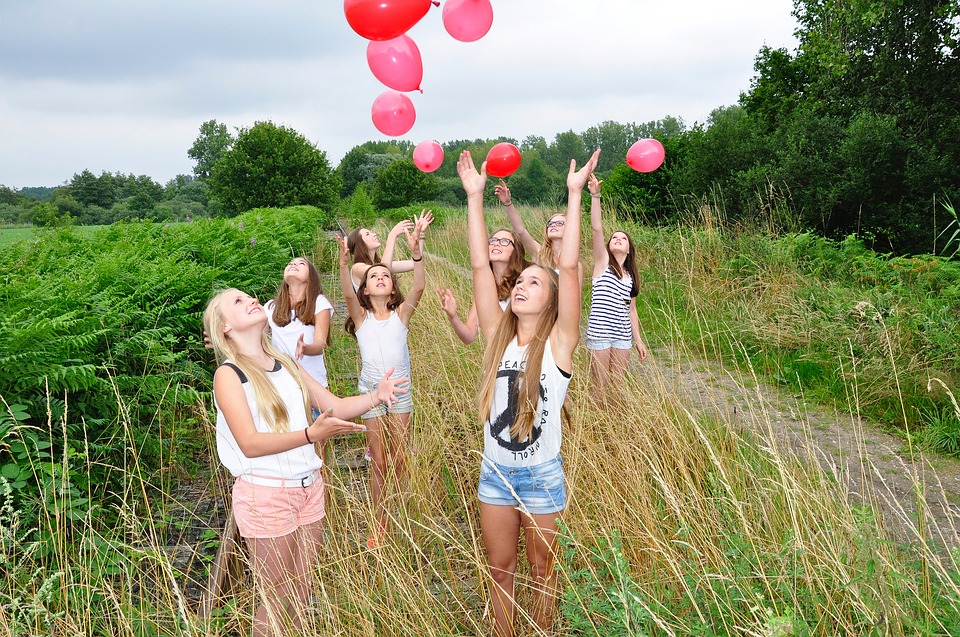 Biological Factors
Puberty: changes in physical appearance & capability for sexual reproduction
Primary sex characteristics: sexual organs necessary for reproduction
Secondary sex characteristics: changes not part of reproductive system 
Variation in age of puberty, onset & duration
Typically occur between age 7 & 9 ½ for girls; 9 ½ & 13 for boys
Depends on interactions between genetic & environmental factors
Photo Credit: Pixabay
[Speaker Notes: Biological transition, puberty, results in dramatic changes in the adolescent’s physical appearance and capability for sexual reproduction.
Primary sex characteristics: the sexual organs that are necessary for reproduction
Secondary sex characteristics: changes not directly part of the reproductive system 
Body hair, and the development of breasts and facial hair 
There is wide variation in the age of puberty onset and its duration.
First pubertal changes typically occur between 
age 7 and 9 ½ for girls, 
and 9 ½ and 13 for boys.
Puberty depends on interactions between genetic and environmental factors.]
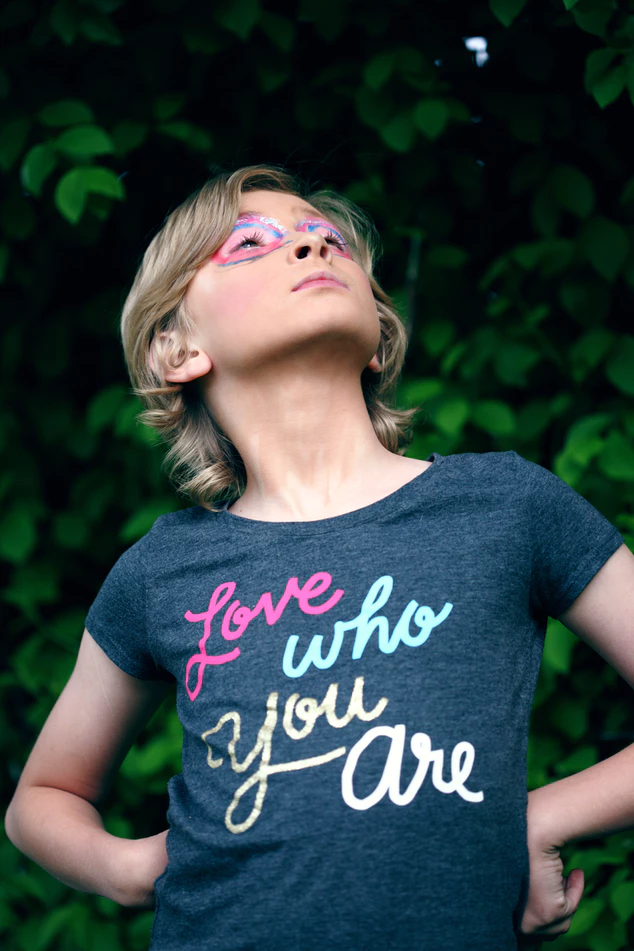 Biological Factors
Evidence sexual orientation = biologically based; not choice
Youth explore sexual orientation as hetero-, bi- & homosexual 
Adolescents in sexual minorities face challenges; increased risk for homelessness, victimization, sexual exploitation & suicide
Gay Affirmative Approach focuses on empowerment & affirming youths’ identities
Youth helped to identify homophobic influences & consider own challenges
Mentors provide youth w/ perspective, psychological support, affirmation, & advocacy
Photo Credit: Unsplash
[Speaker Notes: There is growing evidence that sexual orientation is biologically based and not a “lifestyle choice”.
In adolescence, youth explore their sexual orientation as heterosexual, bisexual, or homosexual that will remain largely stable throughout their lives.
Adolescents in sexual minorities may face significant challenges to include:
Increased risk for homelessness, victimization, sexual exploitation and suicide
The Gay Affirmative Approach focuses on empowerment and affirming youths’ identities.
Youth are helped to identify homophobic influences in their lives, and to consider their own challenges in the context of homophobia and discrimination.
Mentors can provide these youth with perspective, psychological support, affirmation, and advocacy.]
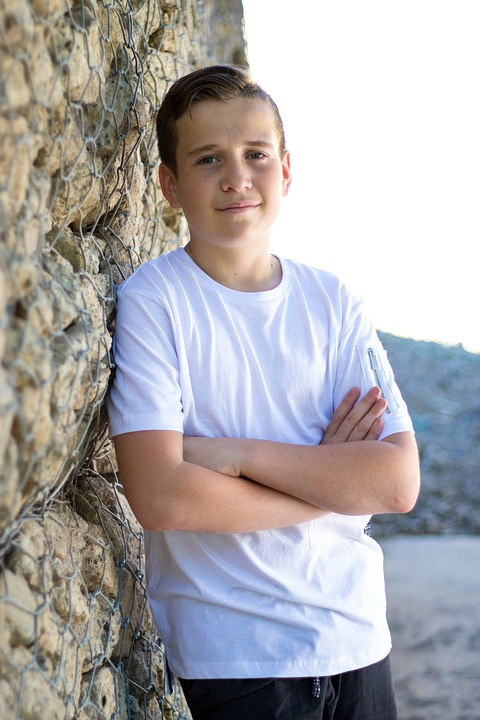 Psychological Factors
Eric Erikson: adolescence revolves around identity crisis
Conflict affected by pubertal changes & society’s demands young people make decisions about futures
Psychological changes attributed to brain regions associated w/ impulse control, decision making, multitasking
Changes in thinking:
Think about hypothetical situations & abstract concepts
Plan ahead, reason scientifically, consider moral dilemmas
Think in logical ways about relationships, politics, religion, philosophy
Mentors facilitate psychological development through social interaction
Experienced mentors scaffold/support developing person’s emerging competencies
Photo Credit: Pixabay
[Speaker Notes: Eric Erikson viewed adolescence as a period revolving around the identity crisis (identity versus role confusion).
The conflict is affected by pubertal changes and society’s demands that young people make decisions about their futures.
Psychological changes are attributed to brain regions associated with impulse control, decision making, and the ability to multitask.
Changes in thinking occur including ability to:
Think about hypothetical situations and abstract concepts;
Plan ahead, reason scientifically, and consider moral dilemmas;
Think in logical ways about their relationships, politics, religion, and philosophy.
Mentors can facilitate psychological development through social interaction.
An experienced mentor scaffolds and supports the developing person’s emerging competencies.
The developing person then is able to function at a higher level]
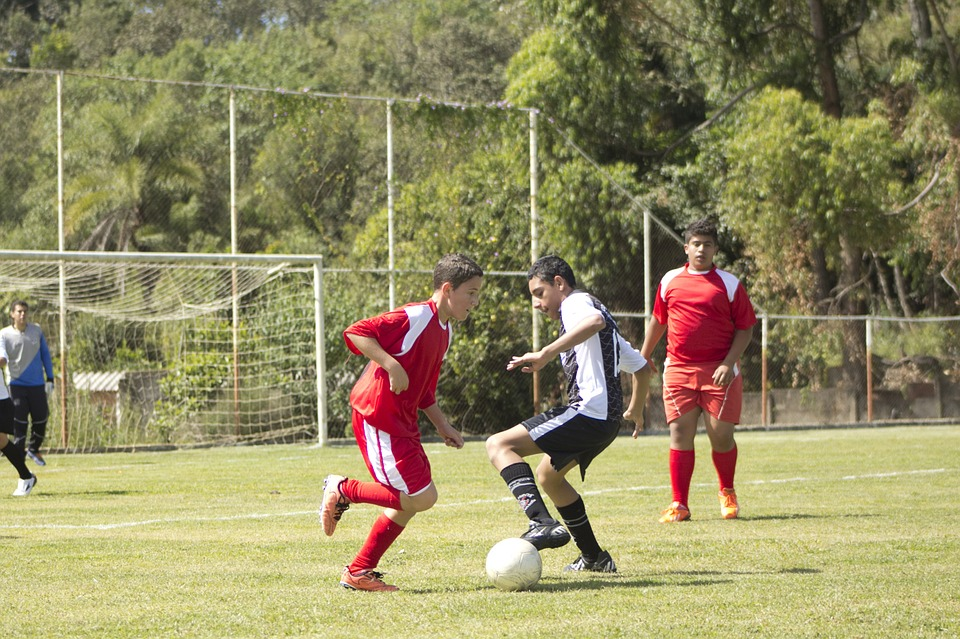 Social Factors
Shifts occur in sense of self & understanding of others
Relationships w/peers, parents & mentors change when try new roles/activities
Parents experience role transition from decision maker to facilitator, coach & cheerleader
Conflicts w/parents increase during early adolescence
Difficulties experienced as adolescents’ peer relationships gain importance
Photo Credit: Pixabay
[Speaker Notes: Shifts occur in an adolescent’s sense of self and understanding of others: parents, teachers, siblings, and peers.
Relationships with peers, parents, and mentors go through considerable changes as young people try new roles and activities. 
Parents experience a role transition from decision maker to facilitator, coach, and cheerleader. 
Conflicts with parents typically increase during early adolescence.
Difficulties may be experienced as adolescents’ peer relationships gain in importance.]
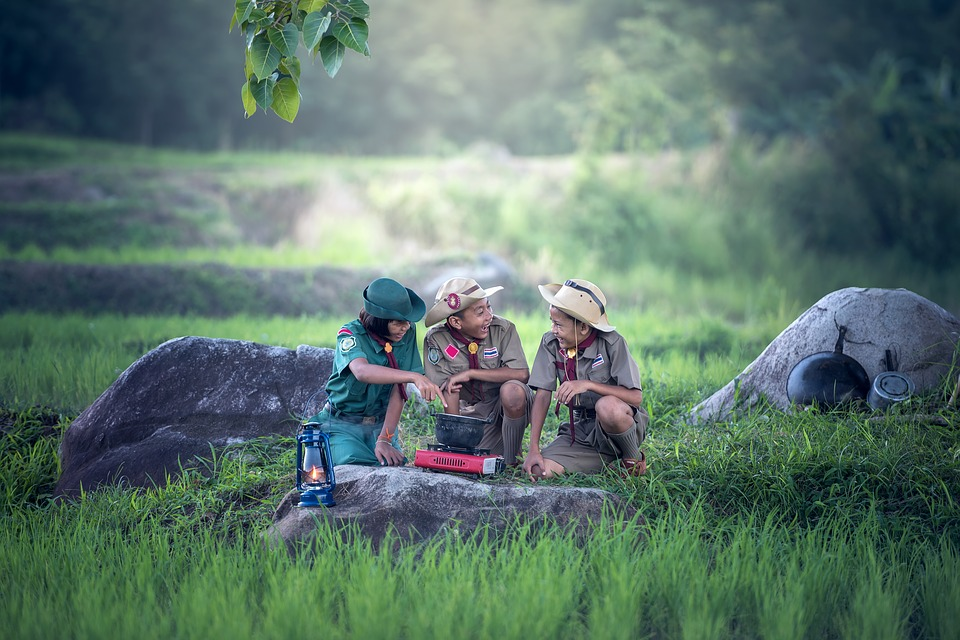 Social Factors
Mentors can fill unique niche for adolescents; between parents & peers
Mentors provide a space to air sensitive issues while simultaneously transmitting adult values, advice, and perspectives
Guidance/encouragement from adult non-caregiver sometimes more seriously considered than parental counsel
Paid work & volunteer activities:
Provide affirmation educational system not providing
Increase responsibility, teach skills, provide adult role models
Allow exploration of how fit into world of work & responsibilities
Photo Credit: Pixabay
[Speaker Notes: Informal and formal mentors can fill a unique niche for adolescents, somewhere between their parents and peers.
Mentors provide a space to air sensitive issues while simultaneously transmitting adult values, advice, and perspectives.
Guidance and encouragement from an adult non-caregiver is sometimes more seriously considered than parental counsel. 
Paid work and volunteer activities in adolescence may:
Provide affirmation that the educational system is not providing;
Increase their responsibility, teach skills, and provide adult role models;
Explore how youth might fit into the adult world of work and responsibilities.]
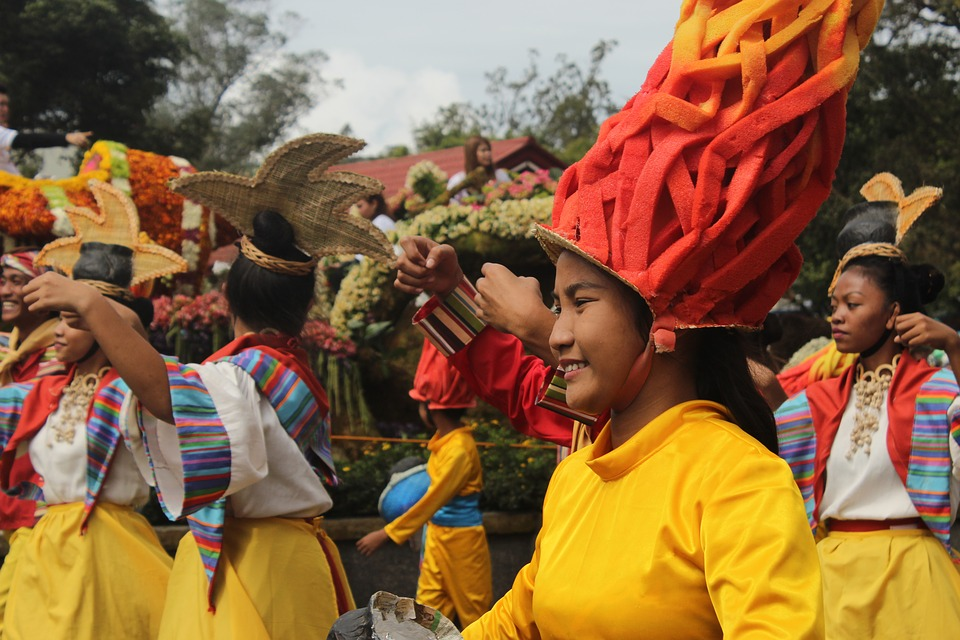 Sociocultural-Historical Contexts
Cultural & historical contexts can exacerbate/ease challenges of development
Responses to early vs. late maturation related to cultural ideals for body types
Poor body image positively related to eating disorders, ineffective dieting, low self-esteem, depression & high-risk behaviors among girls
However, doesn’t mean body image caused these problems; poor body image associated difficulties
Photo Credit: Pixabay
[Speaker Notes: Cultural and historical contexts can exacerbate or ease the challenges of adolescent development.
Children’s responses to early versus late maturation may be related to cultural ideals for body types.
Poor body image is positively related to eating disorders, ineffective dieting, low self-esteem, depression, and high-risk behaviors among adolescent girls.
However, this does not mean that body image caused these problems, but rather poor body image is associated with these difficulties. 
As an example, an eating disorder may cause one to have a poor body image, and the poor body image, in turn, reinforces the eating disorder illness.]
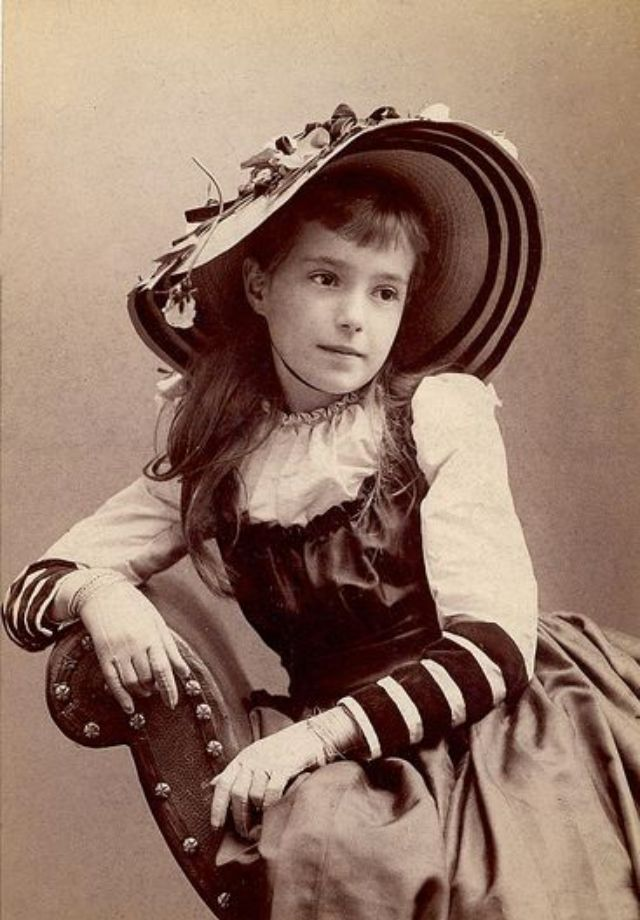 Sociocultural-Historical Contexts
Body image varies across cultures
African-American less likely than European-American & Asian girls to have negative image
Historical variation also apparent
Victorian era: protective umbrella created by female community members for girls & informally mentored by women teachers & leaders
Today: under more pressure; at greater risk due to biological & cultural forces
Today: Physical appearance more emphasized compared to Victorian era; valued inner beauty, moral character, service to others, & spirituality
Photo Credit: Pixabay
[Speaker Notes: The concept of body image varies across cultures, as an example,
African-American girls are less likely than European-American and Asian girls to develop a negative body image.
This may indicate that a wider variation of female body types are accepted within African-American communities. 
Historical variation in girls’ body images also are apparent.
During the Victorian period, a protective umbrella was created by female community members for European-American adolescent girls.
These Victorian girls repeatedly reported positive informal mentoring received from their young women teachers and leaders.
However, many adolescent girls in modern communities lack this protective umbrella.
They are under more pressure and are at greater risk because of a combination of biological and cultural forces.
Physical appearance is more emphasized in modern girls compared to Victorian girls who valued inner beauty—moral character, service to others, and spirituality.]
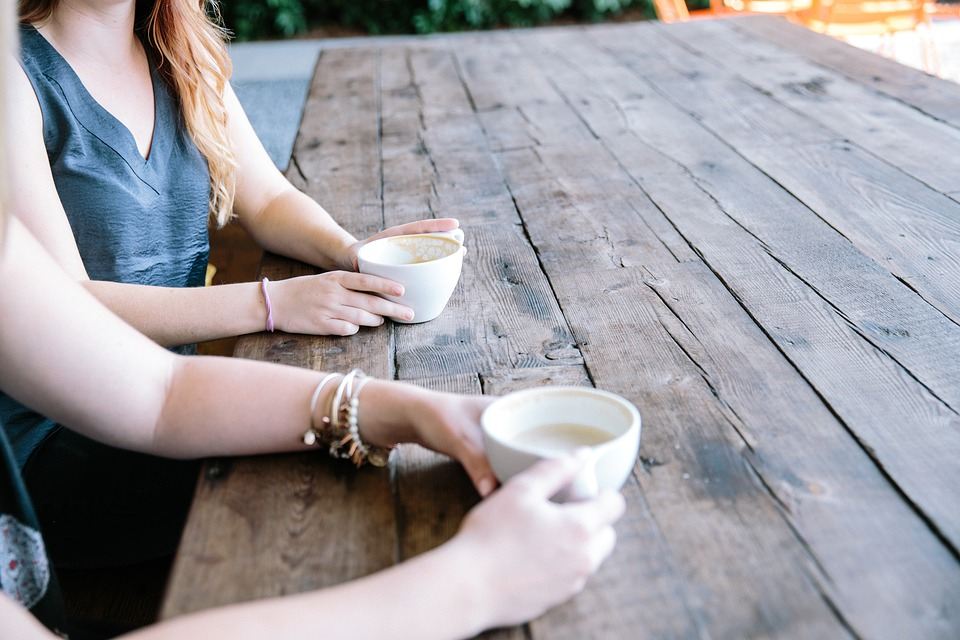 The Development of Mentoring Relationships
Mentoring can be life-saving, but administered incorrectly, can be ineffective/toxic
Positive impact increases over time, but short-term relationships can be harmful
May take +/- 4 months to emotionally connect
Relationships 4+ months improves:
Self-worth, social acceptance, scholastic competence
Parent-child relationships
Views school as more rewarding
Less use of drugs/alcohol
Photo Credit: Pixabay
[Speaker Notes: Mentoring can be life-saving, but administered incorrectly it can be ineffective or even toxic.
Positive impact of mentoring increases over time, but short-term relationships can be harmful to youth.
It may take up to four months for some adolescents to emotional connection to be developed.
Mentor relationships that last more than four months improves:
Self-worth, social acceptance, and scholastic competence; 
Parent-child relationships, 
Views that school is more rewarding;
Less use of drug and alcohol]
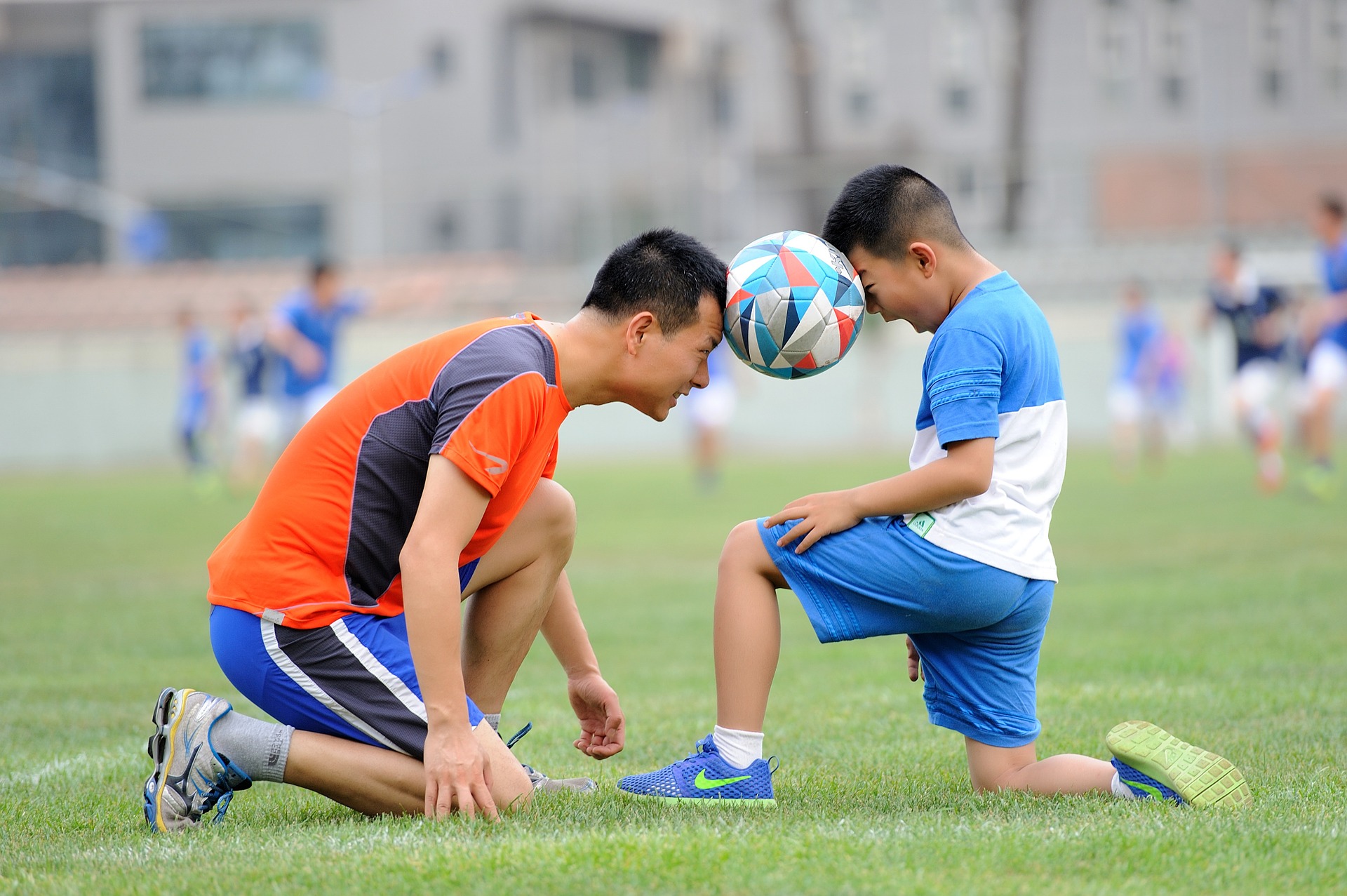 The Development of Mentoring Relationships
Mentoring relationships terminated within 3 mos. may trigger significant drop in self-worth & perceived scholastic competence
Relationship Inconsistencies/terminations impact vulnerable youth
To establish effective adolescent mentoring:
Ensure matched adults/youth meet often & over long time
Maximize potential of mentoring; minimize potential risks
Photo Credit: Pixabay
[Speaker Notes: Mentoring relationships terminated within the first three months may trigger a significant drop in feelings of self-worth and perceived scholastic competence.
Inconsistencies and terminations of relationships can touch the vulnerabilities of youth.
Issues of acceptance and rejection are paramount in adolescence.]
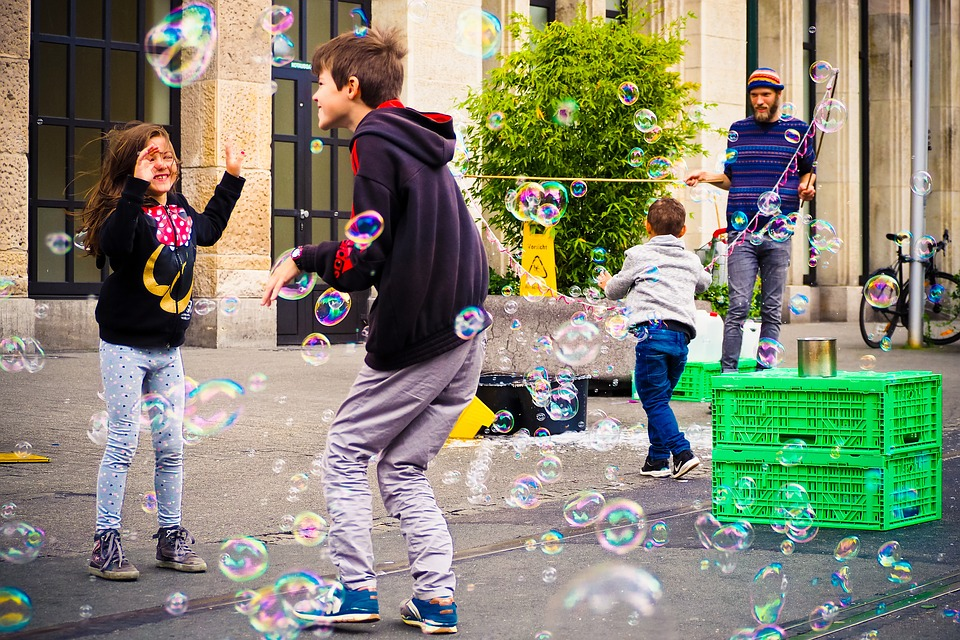 Biological & Age Factors
Young teens more responsive to mentoring than older adolescents
Older adolescents at higher risk for early termination than younger teens
Mentors of older adolescents experience relationships as less close/supportive than mentors of preteens
Photo Credit: Pixabay
[Speaker Notes: Young teens are more responsive to mentoring than are older adolescents.
Older adolescents are at higher risk for early termination than younger teens.
Mentors of older adolescents tend to experience their relationships as less close and supportive than do mentors of preteens.]
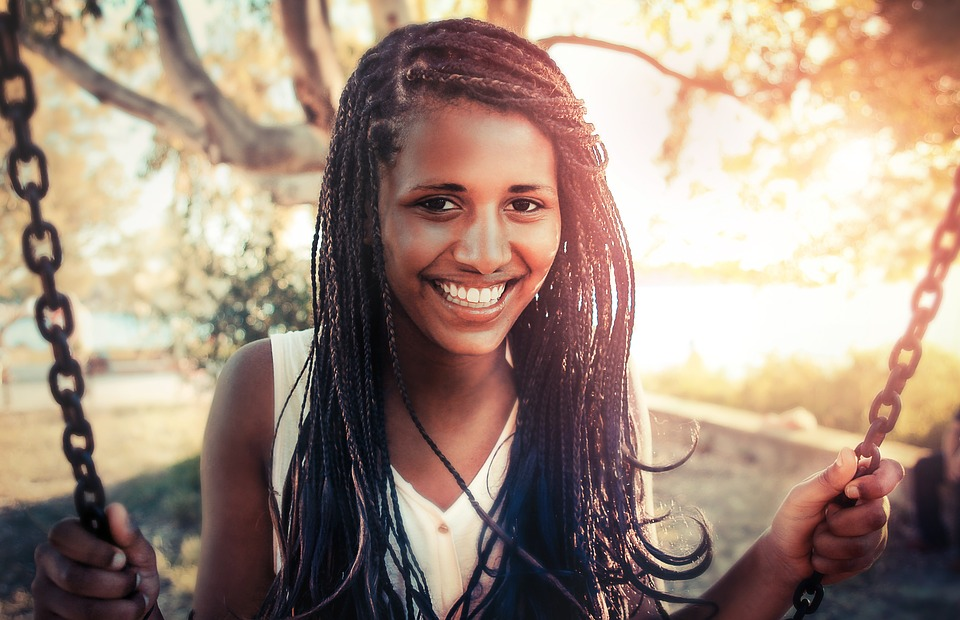 Psychological Factors
Sharing activities w/ caring adult positively impact self-worth
Mentors act as support for youth experiencing stress & assist in negotiating problems transitioning to young adulthood
Programs not as effective for youth experiencing psychological, social, behavioral problems; professional intervention required
Photo Credit: Pixabay
[Speaker Notes: Sharing enjoyable activities with a caring adult can positively impact adolescents’ sense of self-worth.
Mentors act as a source of support for youth experiencing stress, and assist adolescents in negotiating problems in transitioning to young adulthood.
Mentoring programs are not as effective for youth experiencing severe psychological, social, or behavioral problems.
In these cases, professional intervention is required.]
Social Factors
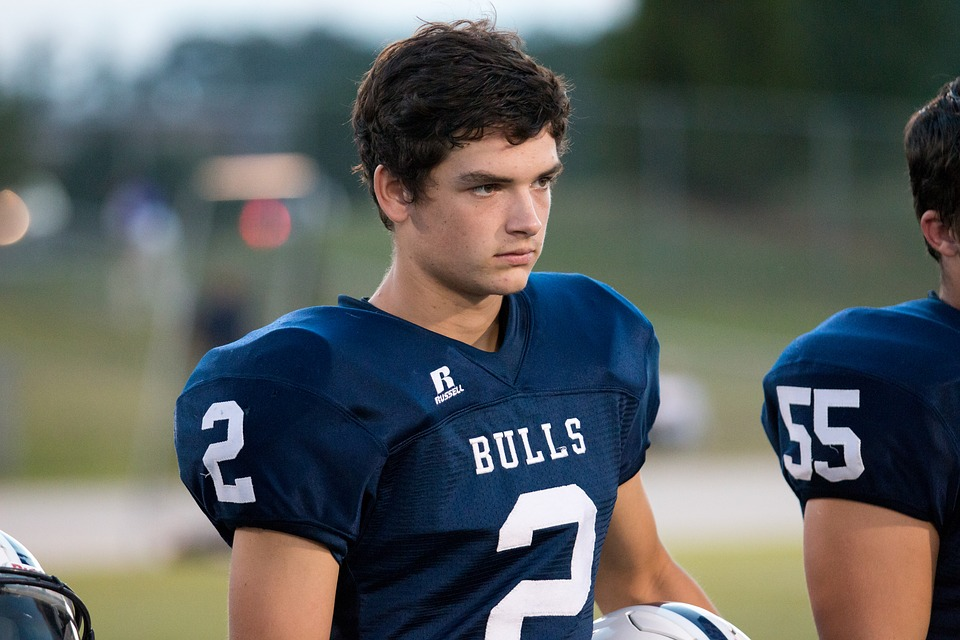 Attachment theory & research suggest: 
Expectations of self/others learned from relationships with parents
Can affect development of subsequent close relationships
Formal & informal mentors effective for helping youth in foster care to:
Form beneficial relationships w/ mentors
Increase perceptions of peer support
Enhance outcome of other child welfare services
Mentors recruited, trained & informed about importance of positive long-term relationships
Programs aim at recruiting/educating adults who:
Value, are skillful at maintaining relationships
Have capacity to sustain long-term involvement
Photo Credit: Pixabay
[Speaker Notes: Attachment theory and research suggest: 
expectations of self and others is learned from early intimate relationships with parents, and 
can affect the development of subsequent close relationships.
Foster youth, for example, may find it difficult to establish the close, supportive relationships with mentors, or even peers.
Formal mentoring programs and informal natural mentors are effective for helping youth in foster care to:
Form beneficial relationships with mentors; 
Increase their perceptions of peer support. 
A sustained, stable mentor relationship may enhance the outcome of other child welfare services.]
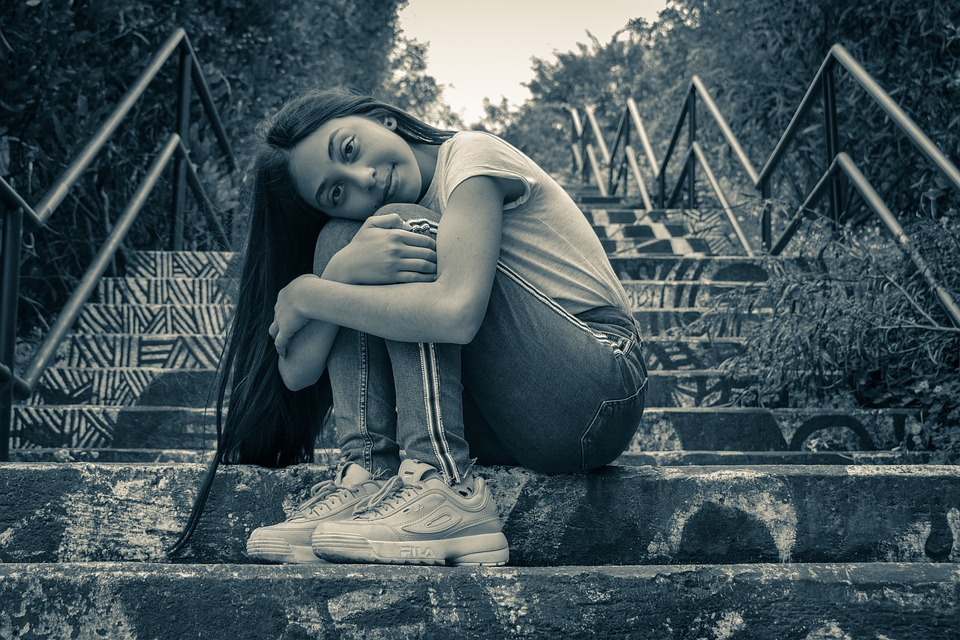 Sociocultural-Historical Contexts
Autonomy viewed as hallmark of emotional maturity in American culture
Independence as evidence of growth, cause adolescents to devalue adult guidance/emotional support & lead to premature separation from adults
Important to recognize mentoring programs don’t work equally across cultures
Youth from collectivist cultures possibly uncomfortable in relationships w/ adults outside immediate communities
Photo Credit: Pixabay
[Speaker Notes: Autonomy is viewed as the hallmark of emotional maturity in American culture.
Independence as evidence of growth can cause adolescents to devalue adult guidance and emotional support and lead to premature separation from adults.
It is important to recognize that mentoring programs do not always equally work across cultures.
Youth from collectivist cultures may be uncomfortable in relationships with adults outside of their immediate communities.
More group-oriented approaches or recruitment of natural mentors from within the community may be preferable.]
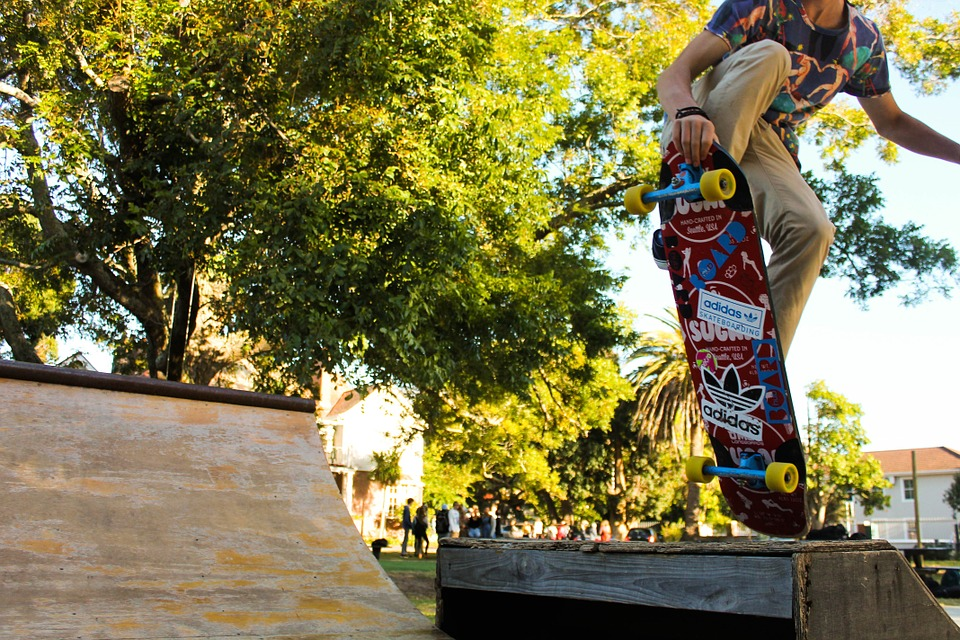 Sociocultural-Historical Contexts
Neighborhood/community factors can impact mentoring relationships
Family factors, parental support of mentor program critical to establishing/maintaining relationships
Parents who cultivate positive community connections & send children to community-based recreational/social programs increase likelihood for beneficial mentoring relationships
Photo Credit: Pixabay
[Speaker Notes: Neighborhood and community factors also can impact mentoring relationships.
Adolescents may remain sequestered at home in communities with high crime for their safety.
However, this can limit opportunities for contact with adults outside of home and school.
Family factors like parental support of the mentor program can be critical to establishing and maintaining relationships.
Parents who cultivate positive community connections and channel their children to community-based recreational and social programs also greatly increase the likelihood for beneficial mentoring relationships.]
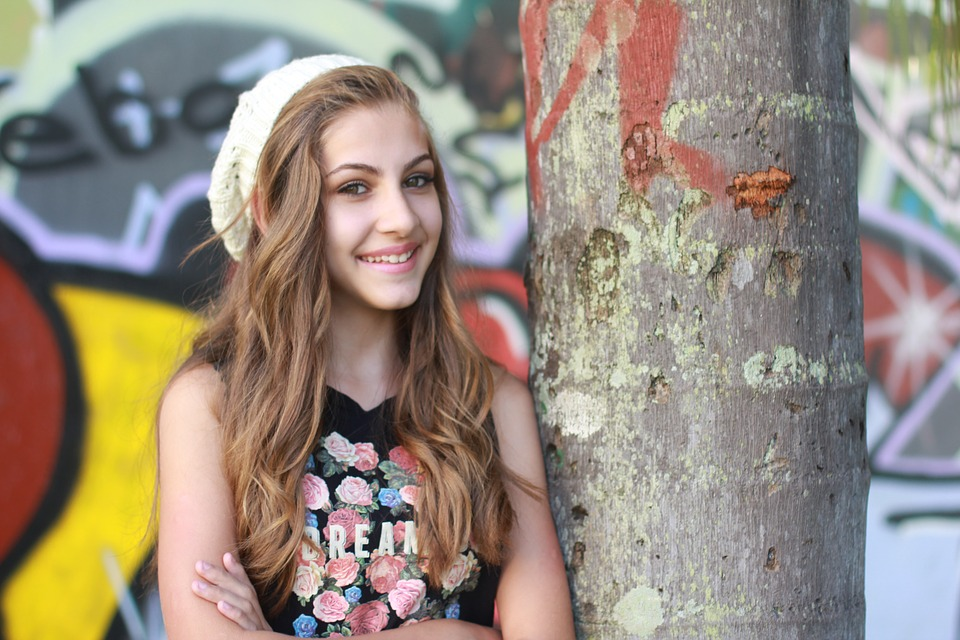 Implications for School Social Work w/ Adolescents
Mentoring = example of preventive intervention, assists in transitioning into resilient adults
Empirical literature guides school social workers in developing effective mentoring programs:
Focus on quality of sustained interpersonal relationships
Screen, recruit, educate & supervise mentors
Anticipate challenges of school-based mentoring programs
Recognize limitations of mentoring
Photo Credit: Pixabay
[Speaker Notes: Mentoring is an example of a preventive intervention that assists adolescents in transitioning into resilient adults.
There is empirical literature to guide school social workers in developing effective mentoring programs:
(1) Focus on the quality of sustained interpersonal relationships
(2) Screen, recruit, educate, and supervise mentors
(3) Anticipate the challenges of school-based mentoring programs
(4) Recognize the limitations of mentoring.]
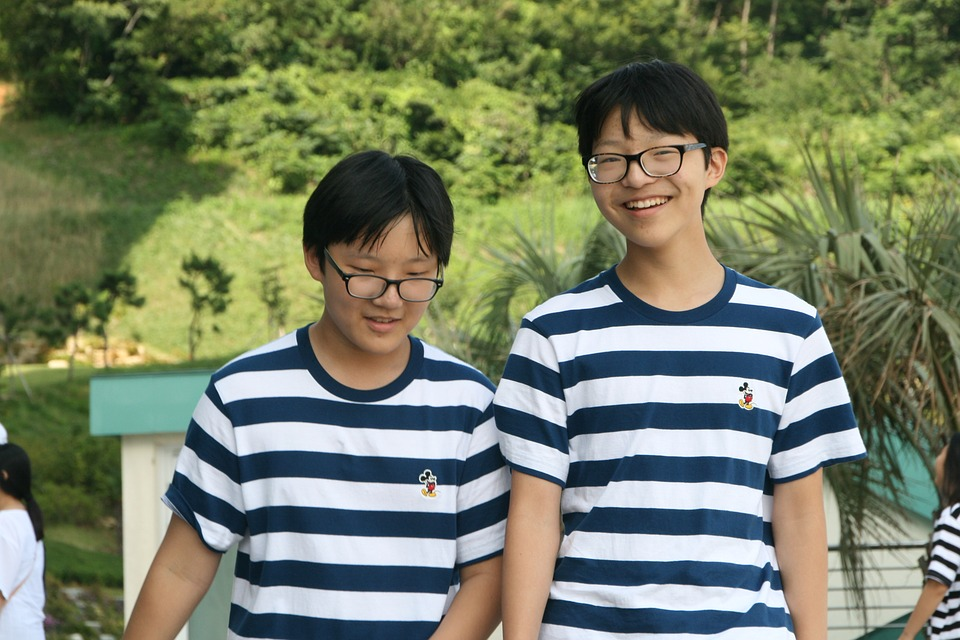 Implications for School Social Work w/ Adolescents
Focus on quality of sustained relationships
Impact grows as relationship matures
If pairings don’t achieve trust, respect & closeness, unlikely to be of value
Screen, recruit, educate & supervise mentors
Volunteers willing/able to make long-term commitments
Staff responsible for educating, supporting, & supervising mentors
Mentors offered support/supervision more likely to persist
Photo Credit: Pixabay
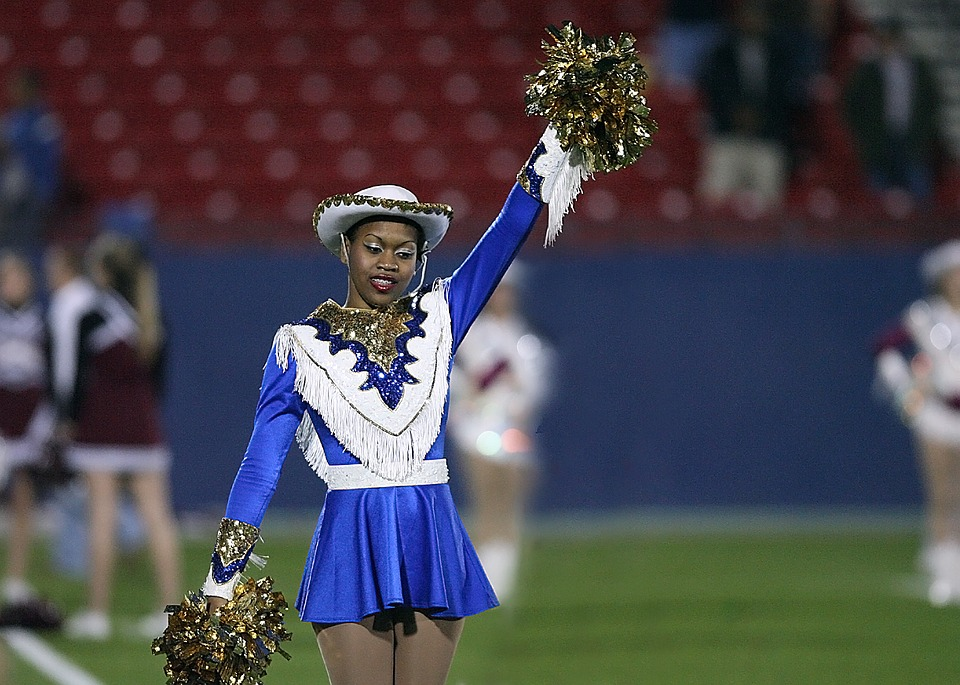 Implications for School Social Work w/ Adolescents
3. Anticipate challenges of school-based mentoring programs
Relationships formed less close than community-based programs
Compensatory strategies, supporting relationships through events outside school
Photo Credit: Pixabay
[Speaker Notes: (3) Anticipate the challenges of school-based mentoring programs.
Relationships formed through school-based programs tend to be less close than community-based programs.
The school setting limits types of leisure activities and time spent together.
Compensatory strategies include supporting relationships through planned events outside of school.]
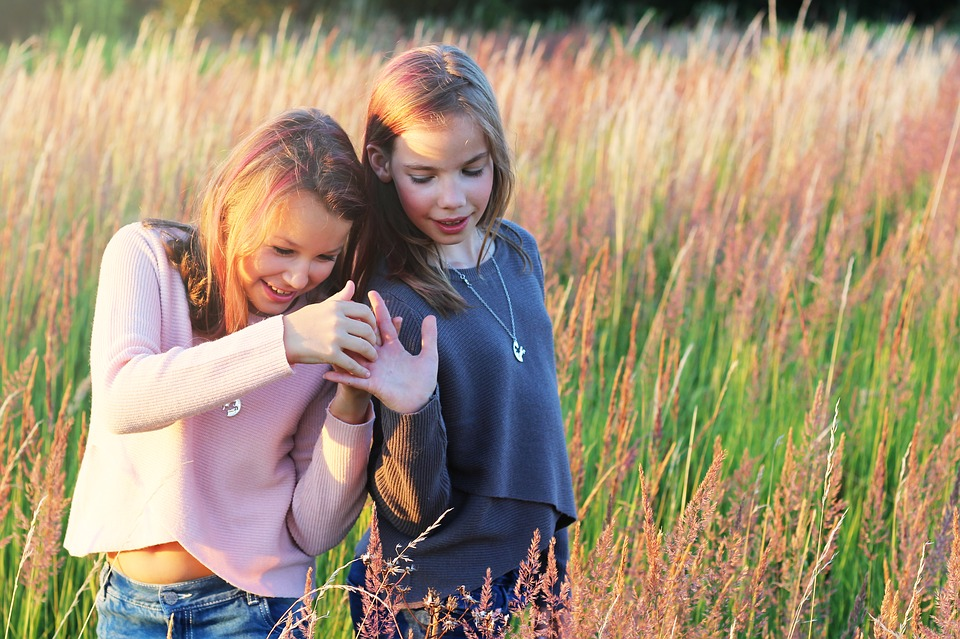 Implications for School Social Work w/ Adolescents
4. Recognize limitations of mentoring
Consider ecological factors that contribute to adolescents’ risks
Mentoring can’t make up for accumulated failure of educational system, family, community & poverty
Other interventions essential for success
Mentoring  only one component needed for helping adolescents
Photo Credit: Pixabay
[Speaker Notes: (4) Recognize the limitations of mentoring
Consider ecological factors that contribute to adolescents’ risks.
Mentoring cannot make up for years of accumulated failure of the educational system, family, community, and poverty.
An array of other interventions are essential for success. 
Mentoring is only one component that is needed for helping adolescents.]
Summary
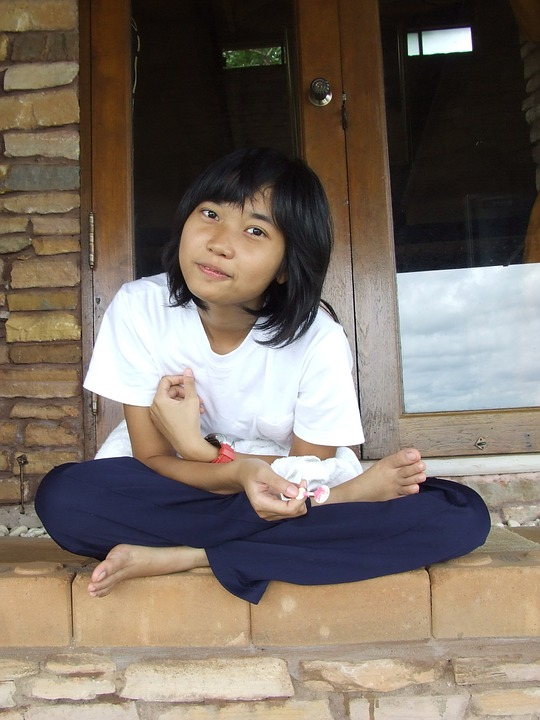 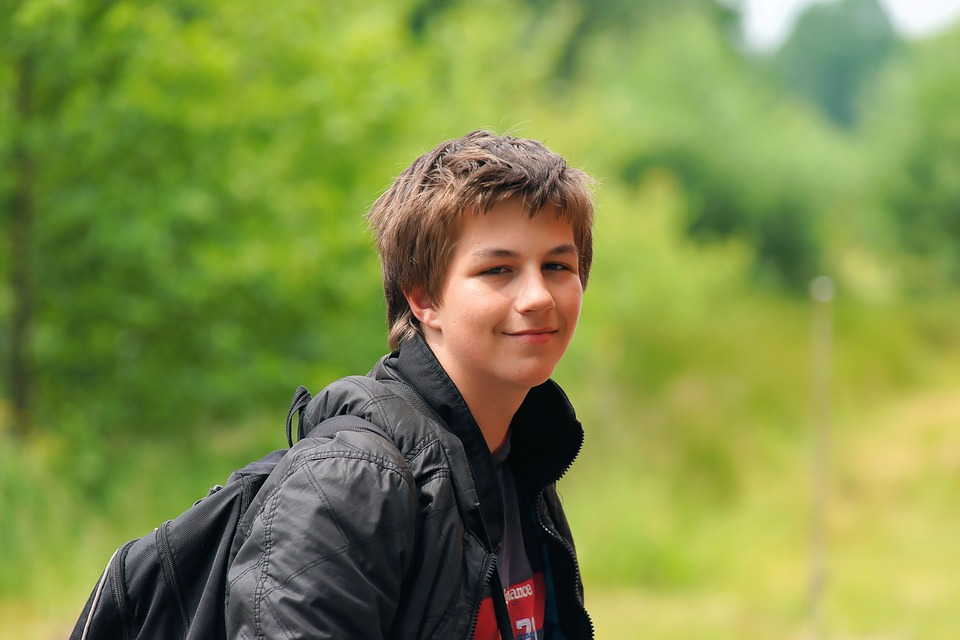 Adolescence = time of biological, psychological, social & economic transitions occurring within specific sociocultural-historical contexts
School social workers provide assessments, services & advocacy to support adolescents in environments that extend beyond school boundaries
Mentoring programs can be effective preventative strategy for supporting typically developing adolescents
Mentoring not substitute for social resources & professional assistance
Poorly implemented mentoring programs can be harmful to young person involved
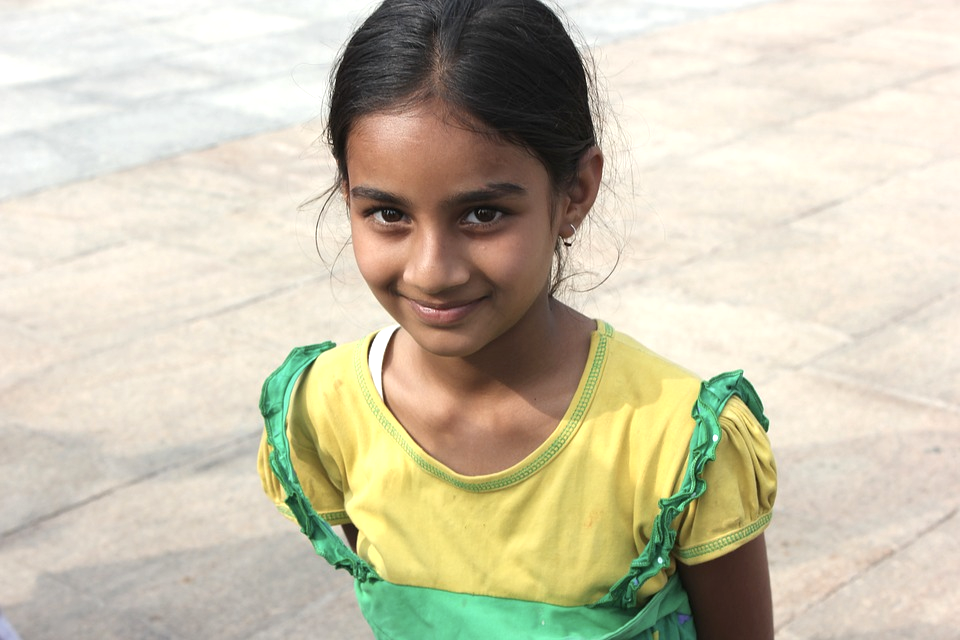 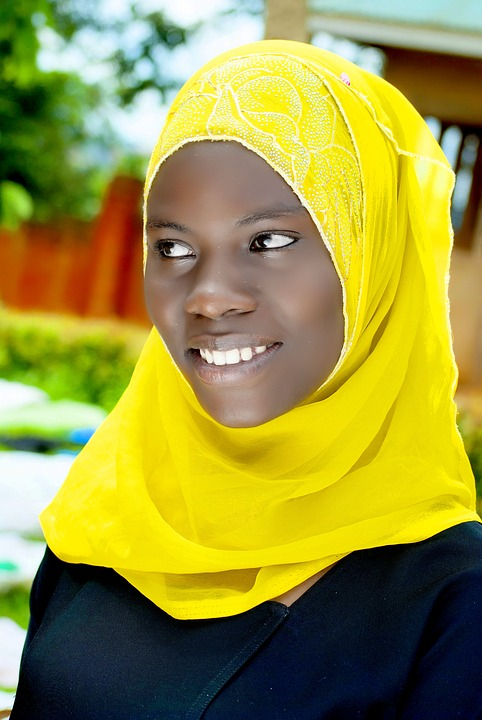 Photo Credit: Pixabay
[Speaker Notes: Adolescence is a time of biological, psychological, social, and economic transitions occurring within specific sociocultural-historical contexts. 
School social workers provide assessments, services, and advocacy to support adolescents in environments that extend beyond the school boundaries.
Mentoring programs can be an effective preventative strategy for supporting typically developing adolescents.
Mentoring is not a substitute for social resources and professional assistance.
Poorly implemented mentoring programs can be harmful to the young person involved.]